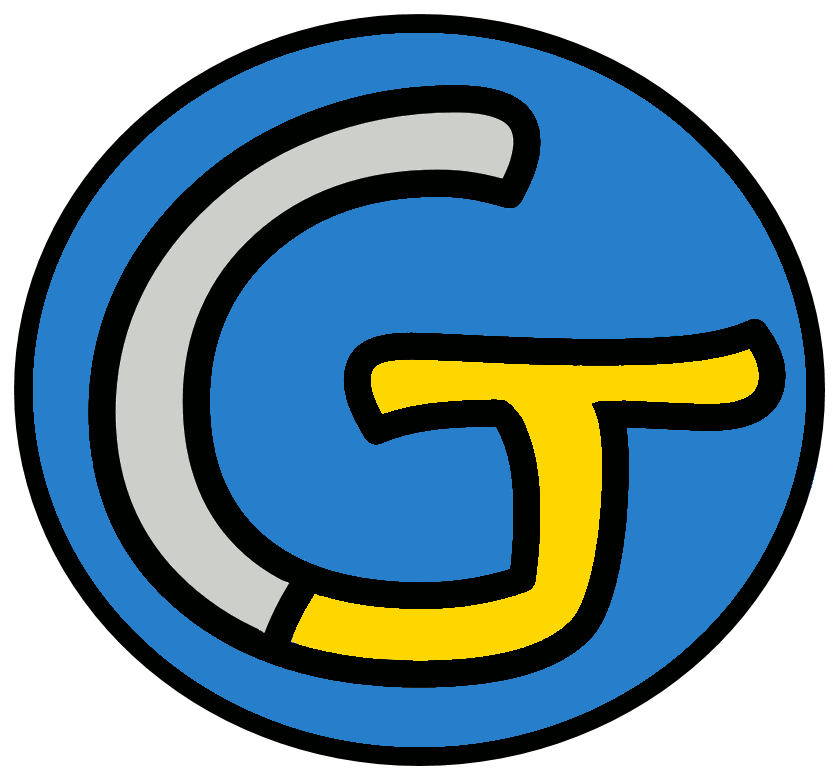 Mathématiques – Calcul mental CM1
Combien de fois un nombre est contenu dans un autre
 Entraînement n° 1
Opération 1
4  13
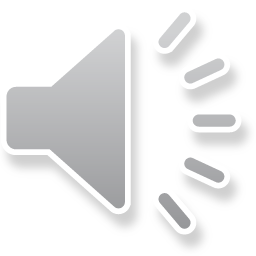 Opération 2
9  16
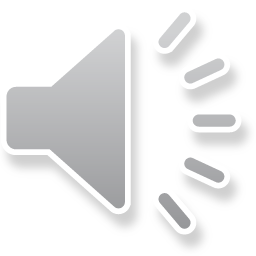 Opération 3
8  41
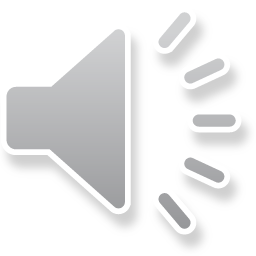 Opération 4
5  23
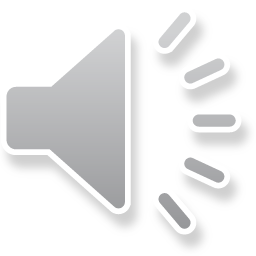 Opération 5
2  15
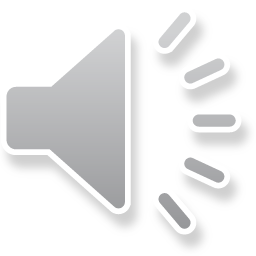 Opération 6
4  21
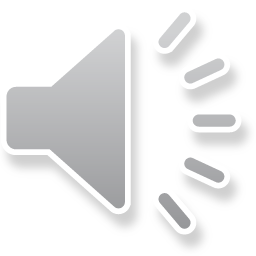 Opération 7
7  22
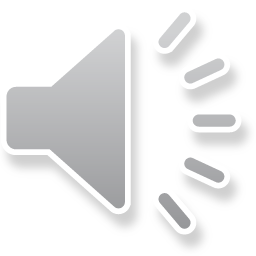 Opération 8
6  54
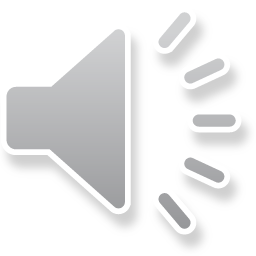 Opération 9
5  36
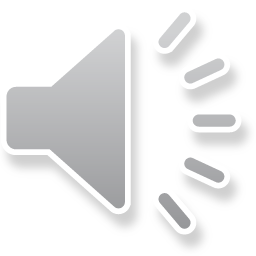 Opération 10
8  17
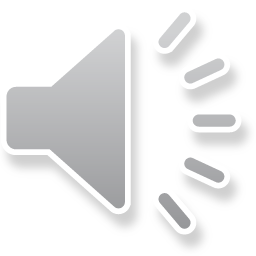 Opération 11
1  3
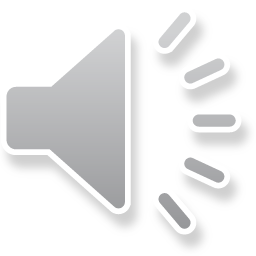 Opération 12
4  41
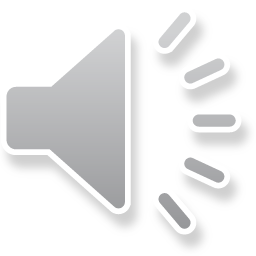 Opération 13
7  60
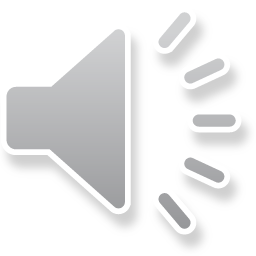 Opération 14
3  10
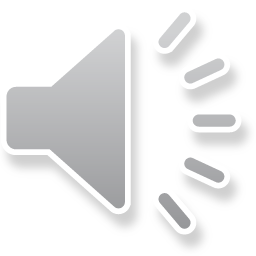 Opération 15
2  12
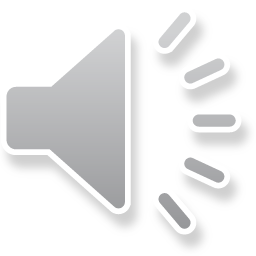 Opération 16
4  25
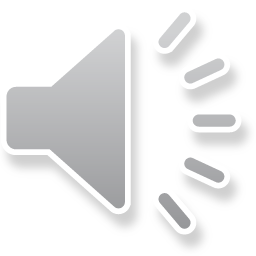 Opération 17
8  24
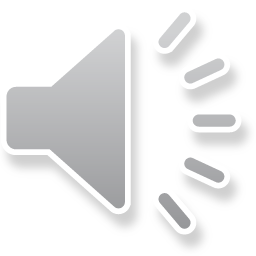 Opération 18
5  6
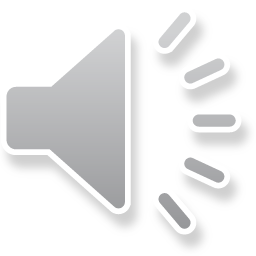 Problème
Kayss partage ses 15 bonbons en 3.
Combien chacun aura-t-il de bonbons ?
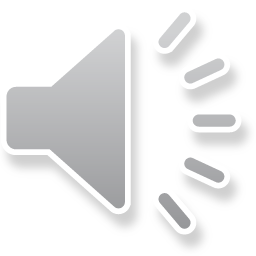 Correction
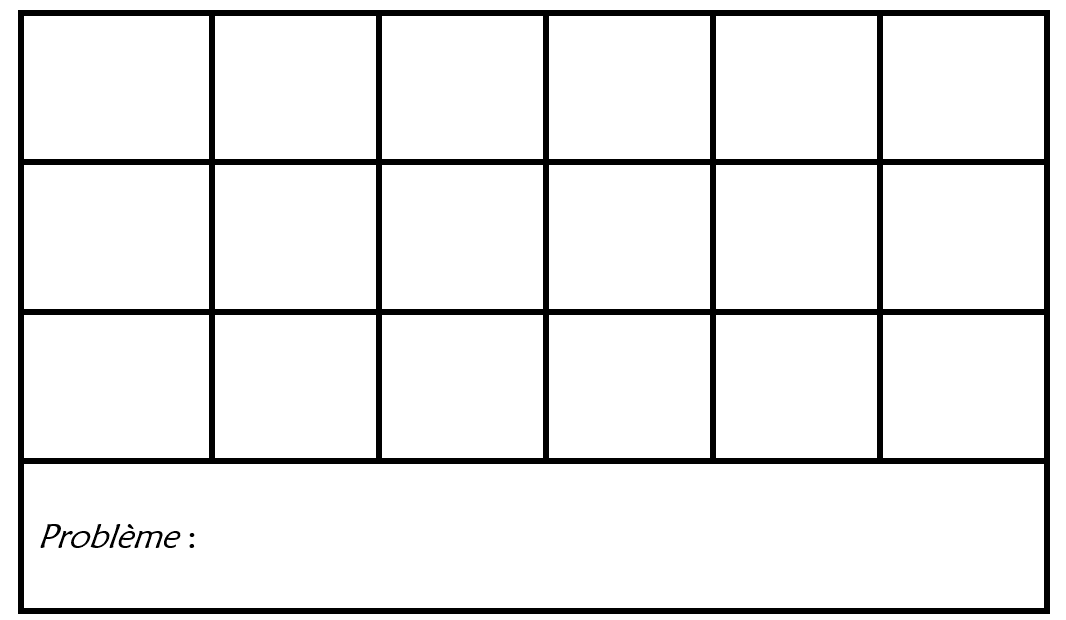